London´s parks
In London is eight royal parks – Hyde Park, Green Park, St. James´s Park, Greenwich Park, Regent´s Park, Kensington Gardens, Richmond Park and Bushy Park, but in real in London is about 1700 parks. All parks take up 11%  area of London.
In London parks are usual parrots but this parrots aren´t from England. They are from Asia but we can see them everywhere in London.
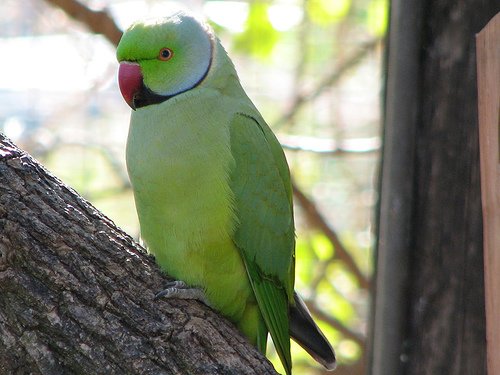 One of the biggest royal parks is Hyde Park. There is monument of princes Diana from Wales. In the middle of park is long lake.
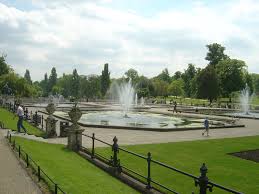 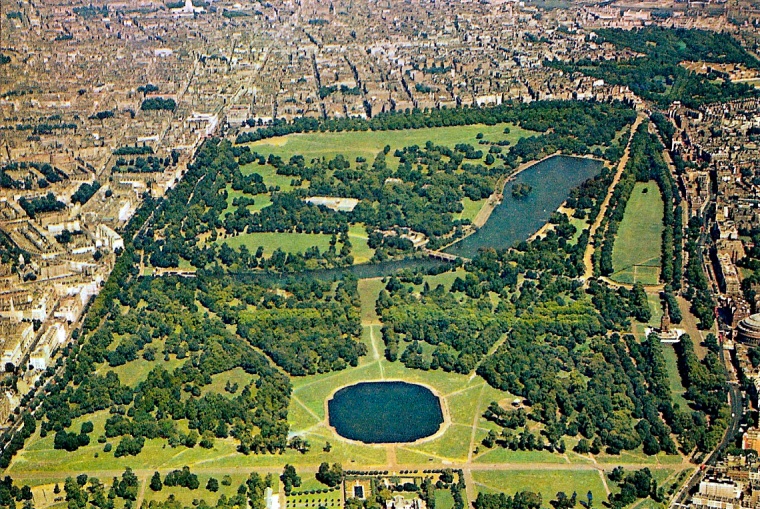 Green Park is very near Buckingham palace. This park is the smallest of royal London´s park. In the fifteenth century it was swampy graveyard for people from near hospital Saint James's.
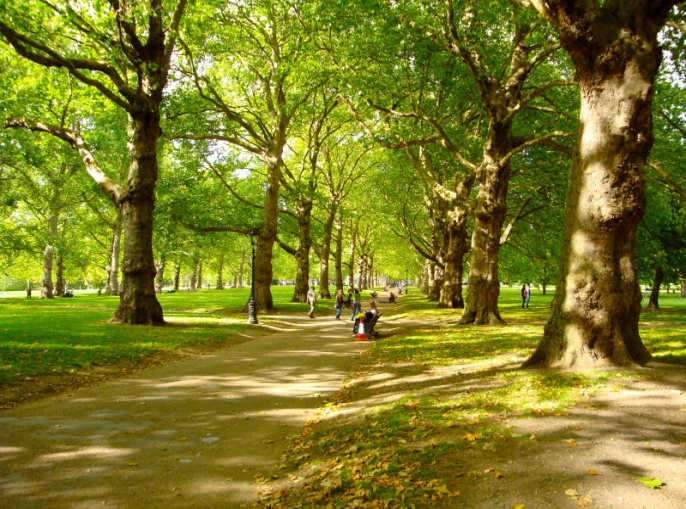 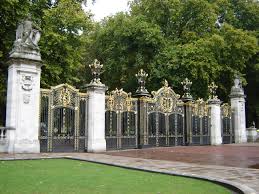 In the St. James´s Park is small lake with  two islands Duck Island and West Island. From bridge between these islands we can see Buckingham Palace.
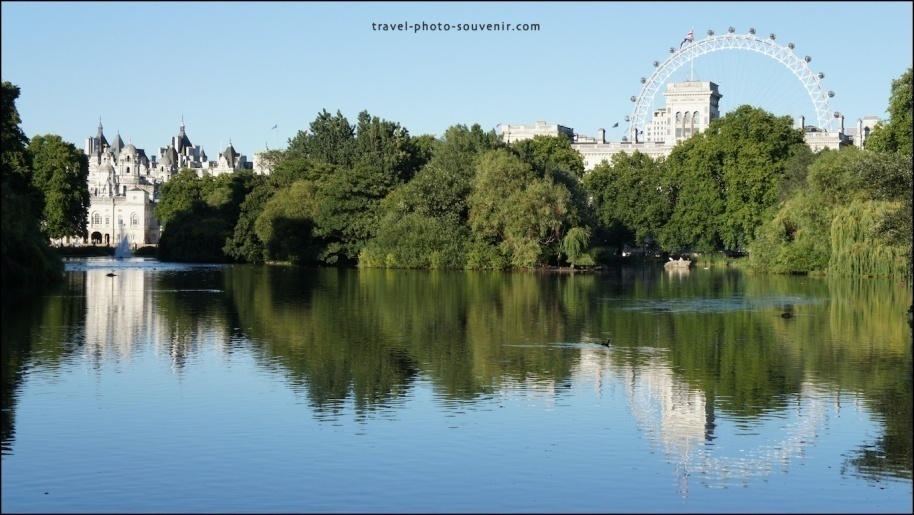 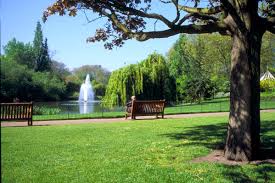 In the northeastern part of the Regent´s Park is London zoo. This park is formed of fields, gardens and one lake with waterfall. It´s the biggest park in London and all Europe.
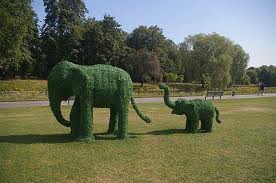 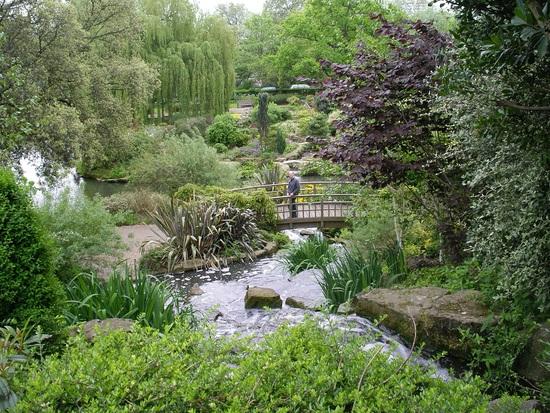 One of very unusual and magic place in London is garden in ruined church St. Dunstan-in-the-East. This church was ruined in Second World War and the ruins are now a public garden.
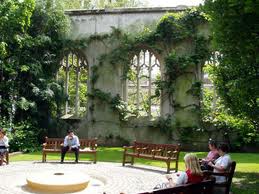 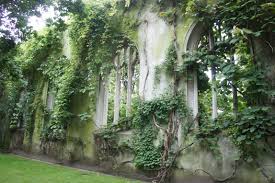